ГБОУ ООШ с. Тяглое Озеро
«Задания для формирования    функциональной математической грамотности младших школьников»
Работу выполнила:
                                                                       учитель начальных классов 
                                                                     Попова Ольга Александровна

                                            
                                          2020
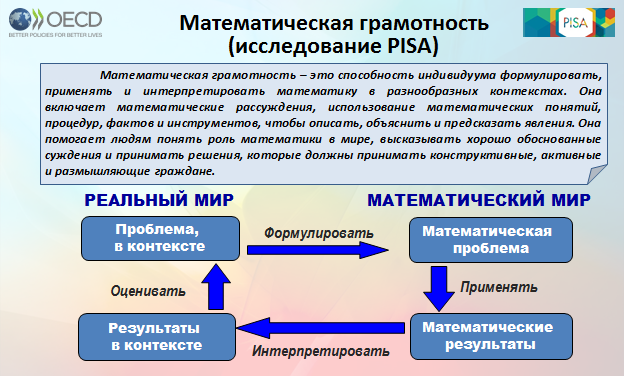 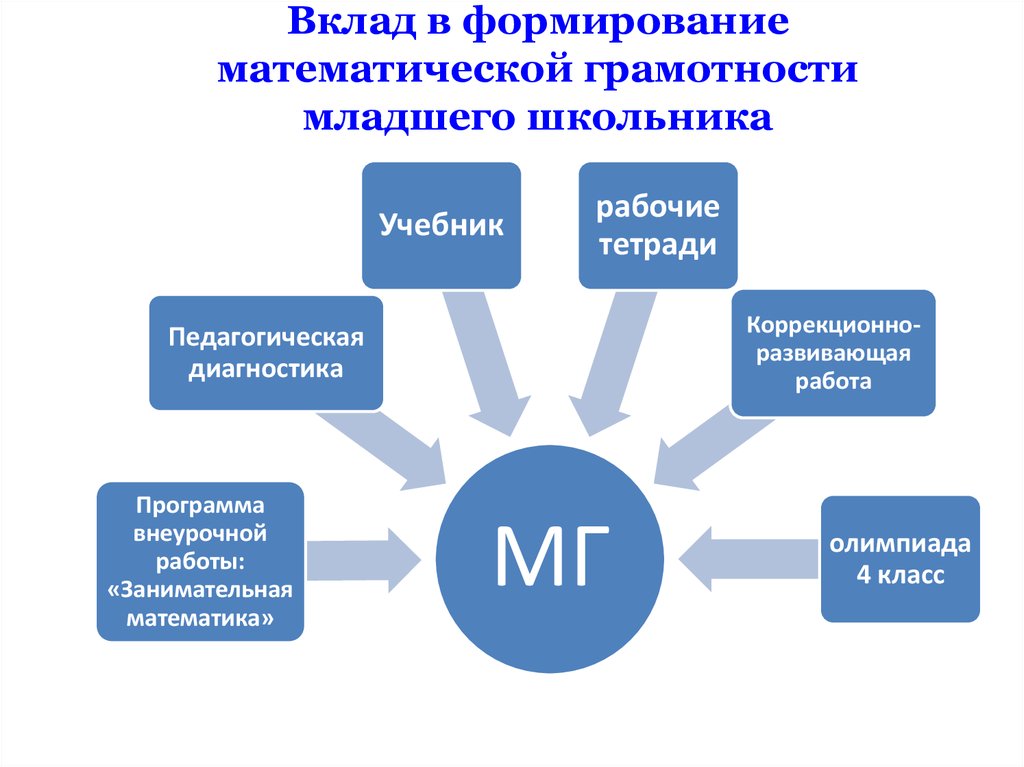 Учащиеся, овладевшие математической грамотностью, способны:
•	распознавать проблемы, которые возникают в окружающей действительности и могут быть решены средствами математики;
•	формулировать эти проблемы на языке математики;
•	решать проблемы, используя математические факты и методы;
•	анализировать использованные методы решения;
•	интерпретировать полученные результаты с учетом поставленной проблемы;
•	формулировать и записывать результаты решения.
Развитие логического мышления школьников основывается на решении нестандартных задач на уроках математики, которые требуют повышенного внимания к анализу условия и построения цепочки взаимосвязанных логических рассуждений. Они позволяют рассматривать объект с разных точек зрения, учат анализу, синтезу, оценочным суждениям, воспитывают внимание, способствуют развитию познавательного интереса и активности учащихся.. Задания предполагают повысить у учащихся мотивацию к изучению предмета, развить аналитико-синтетические способности, сообразительность, математическую речь, гибкость ума.
Практические задачи или задачи, связанные с повседневной жизнью.
Задача № 1
Витя вылепил игрушку из глины за 40 мин. На раскрашивание этой игрушки он потратил времени в 2 раза меньше, а потом в течение 1 ч игрушка обжигалась в печи. Сколько времени ушло на изготовление игрушки?
Решение:
1ч=60мин.
1.	40:2=20(мин.)- ушло на раскрашивание.
2.	40+20+60=120(мин)- ушло на изготовление игрушки.
3.	120мин.=2ч
Ответ: 2 часа.
Задача № 2
Длина коридора 36 м. Есть три куска линолеума: первый кусок длиной 12м, второй – в 2 раза короче, а третий – на 2 м короче первого. Хватит ли их, чтобы покрыть пол в коридоре (ширина кусков и ширина коридора совпадают)?
Решение:
1) 12:2=6(м)- длина второго куска.
2) 12-2=10(м)- длина третьего куска.
3)  12+6+10=28(м) – всего линолеума.
Ответ: так как длина коридора 36 м, линолеума 28м, значит,  36-28= 8 м не хватает.
Задача № 3
В шкафу было 16 чашек с синими цветочками, чашек в горошек – на 2 меньше, чайных ложек – на 12 больше, чем чашек в горошек. Сколько одновременно человек смогут пить чай, если у каждого должна быть своя чашка и своя чайная ложка?
Решение:
1) 16-2=14 (шт.)- чашек в горошек.
2) 14+12=26 (шт.) – чайных ложек.
3) 16+14=30(шт.) – чашек всего.
Ответ: так как ложек 26, а чашек 30  значит, пить чай смогут 26 человек.
Задача № 4
Коля весит 45кг, Дима – на 7 кг меньше, а Вася – на 5кг больше Димы. Смогут ли эти ребята подняться одновременно на лифте, если этот лифт за один раз поднимает не больше 120 кг.
Решение:
1) 45-7=38(кг)-весит Дима.
2) 38+5=43(кг) – весит Вася.
3) 45+38+43=126(кг) – вес троих ребят.
Ответ: лифт за один раз поднимает не больше 120 кг, а вес ребят 126 кг. Эти ребята не смогут подняться одновременно.
Задача № 5
Определи стоимость приготовления 1 кг салата «Греческий», если для этого требуется:
Помидоры – 4 штуки
Огурец-3 штуки
Перец – 2 штуки
Маслины-1 банка
Сыр -1 упаковка
Листья салата-1 упаковка
    Помидоры стоят 11 рублей за штуку, банка маслин стоит 52 рубля, огурцы – 8 рублей за штуку, упаковка сыра стоит 89 рублей, перец-24 рубля за штуку, упаковка листьев салата стоит 35 рублей.
Решение:
1.	11*4= 44 (руб)-стоят помидоры.
2.	8*3=24(руб)- заплатят за огурцы
3.	24*2=48 (руб)-заплатят за перец.
4.	44+24+48+52+89+35=292 (руб)
Ответ: 292 рубля.
Нестандартные задачи.
В начальной школе закладываются основы доказательного мышления. Здесь главная цель работы по развитию логического, отвлеченного мышления состоит в том, чтобы дети научились делать выводы из тех суждений, которые предлагаются им в качестве исходных, чтобы они смогли ограничиться содержанием этих суждений, не привлекая других знаний.
Нестандартные задачи.
1.У него есть четыре, но если их все отрезать, то у него станет целых восемь. О чем идет речь?

2.Если в 12 часов ночи идет дождь, то можно ли ожидать, что через 72 часа будет солнечная погода?
1.Об углах четырехугольника




2.Нет, так как через 72 часа снова будет полночь.
Нестандартные задачи.
3.Батон разрезали на три части. Сколько сделали разрезов?

4.Из леса Миша принес бабушке для грибного супа  2 белых гриба, 3 подосиновика, 4 мухомора и 5 сыроежек. Сколько грибов пригодится бабушке на суп?
3.Два разреза.



4. 10 грибов, мухомор – несъедобный гриб.
Задачи повышенной трудности
Если к Колиным деньгам добавить ещё половину его денег и ещё 30 рублей, он сможет купить диск с игрой и машинку. Сколько денег у Коли, если игра стоит 200 рублей или 2 машинки.
Решение.
1.	200: 2= 100(руб)- стоит машинка.
2.	200+100=300(руб) - стоит машинка и диск.
3.	300-30=270(руб)- деньги, которые были у Коли и половина его денег.
4.	2+1=3(мерки)- составляют деньги Коли и половина его денег.
5.	270:3=90(руб)- в одной мерке
6.	90*2=180(руб)- было у Коли
Ответ: 180 рублей.
Модельная карта
В начале учебного года  мама попросила Сашу купить канцтовары к школе. Саша пошёл в магазин и записал стоимость  канцтоваров.
1)Мама дала Саше100 р. Нужно купить  5 тетрадей, 2 альбома. Хватит ли этих денег?
Типовая задача для учащегося
Планируемый образовательный результат
Посчитать стоимость покупки. Сравнить сумму покупки с суммой наличных денег.
Считает, сравнивает.
Саша пошёл в магазин и увидел,  что тетрадь подорожала на 2 рубля, а альбом на 6 рублей. Хватит ли 100 рублей на покупку 5 тетрадей.
Типовая задача для учащегося
Планируемый образовательный результат
Посчитает, найдёт, сравнит и сделает вывод.
Посчитать новую стоимость тетрадей и альбома. Найти стоимость покупки и сравнить с суммой 100 рублей.
3)У Саши есть 100 рублей. Ему надо  на все деньги купить к школе школьные принадлежности. Что он сможет купить?
Типовая задача для учащегося
Планируемый образовательный результат
Посчитать количество тетрадей, альбомов, карандашей, линеек, которые можно купить на 100 рублей.
Посчитает,
  сделает вывод и купит.
Задача          Летний отдых
В этом году семья Поповых решила поехать отдыхать на базу отдыха. 
Папа работает водителем на машине, мама учитель в школе, дети - Маша и Даша ученики 6 и 9 классов.. В интернете Поповы нашли несколько подходящих баз отдыха. В базу отдыха «Батя» стоимость путевки составила: взрослым-1500 р. в сутки, детям - скидка в 15%, в  «Станица» стоимость взрослого – 1800 р. и 20% скидка детям, а в  «Хутор Иргиз» : 1900 р. взрослому и скидки: если один ребенок 15%, если двое- 30%.
По приезде, они обнаружили, что на базе Отдыха работает отдел проката вещей. Семья решила воспользоваться отделом по прокату. Оказалось, что нужно заплатить за прокат и отдельную сумму за оформление заказа. Ниже была вывешена таблица, по которой нужно рассчитываться.
1)Какая база отдыха для семьи Поповых будет самая выгодная?
Типовая задача для учащегося
Планируемый образовательный результат
Вычислить стоимость каждой путевки для семьи и получить экономичный вариант.
Вычисляет и получает.
Сколько заплатили за прокат велосипеда, если его взяли на 12 дней? За прокат мяча на 5 дней?
Типовая задача для учащегося
Планируемый образовательный результат
Использовать данные таблицы,
 выполнить вычисления.
Использует, 
выполняет.
Для отдыха семья откладывала деньги. Семья хранила деньги в евро. У семьи Поповых собралось 1500 € . Обменный курс на данный момент 1€=75р. Хватит ли этой суммы семье?
Типовая задача для учащегося
Планируемый 
образовательный результат
Перевести валюту по курсу и сравнить с той суммой, которая потребуется семье на путёвки.
Переводит и сравнивает.
Особенности заданий
Требуют перевода с обыденного языка на математический язык
Контекст заданий близок к проблемным ситуациям, возникающим в повседневной жизни
Задача, поставленная вне математики и решаемая с помощью предметных знаний по математике
Литература:
1.Губанова, М.И., Лебедева, Е.П. Функциональная грамотность младших школьников: проблемы и перспективы формирования [Текст] // Начальная школа плюс до и после. – 2019. - №12
    2.Н.Б. Истомина. Учимся решать комбинаторные задачи.
Смоленск ассоциация ХХIвек 2016 год
    3.Т.К. Жигалкина «Игровые и занимательные задания по математике».
Москва «Просвещение».1919 год
    4.Мацкевич, В., Крупник, С. Функциональная грамотность [Текст] // Всемирная энциклопедия: Философия. - Минск, Харвест, 2013. - 312 с.